ВОЗДУХ
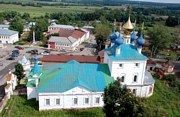 Г. Е. Котельников1911 год- изобрел парашют
Значение  ПАРАШЮТОВ
Посадочные
Спортивные
Спасательные
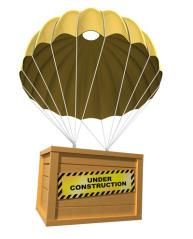 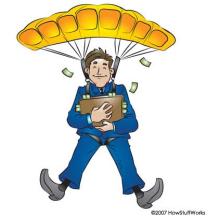 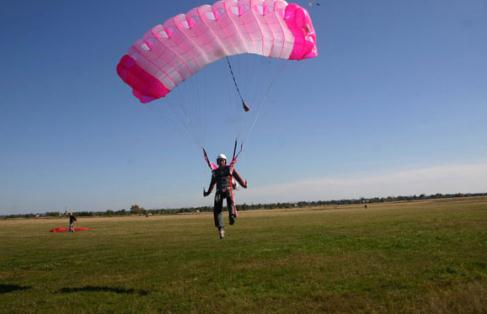 ПАРАШЮТ- устройство предотвращающее     падение тела

ПАРАШЮТ – устройство для торможения    падающего тела.
СТРОЕНИЕ ПАРАШЮТА
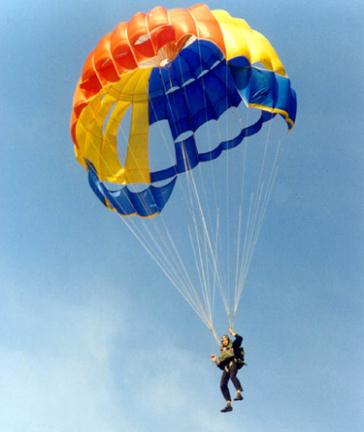 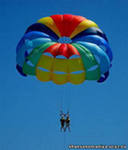 ВОЗДУХ ТОРМОЗИТ 
ДВИЖЕНИЕ - сборка парашюта.
Правила работы в группе
1.Внимательно читайте инструкцию.
2. Распределите обязанности каждого в группе:
 Сборка купола
 Изготовление строп
 Изготовление груза
 Соединение деталей.
3. Помогайте друг другу!
4. Разговаривайте тихо.
5. Будьте аккуратны в обращении с ножницами и другими инструментами.
УДАЧИ
В сборке парашюта!
ИТОГИ
Какое было задание?

Удалось выполнить задание?

Выполнено правильно или с ошибкой?

Выполнили самостоятельно или с чьей-то помощью?
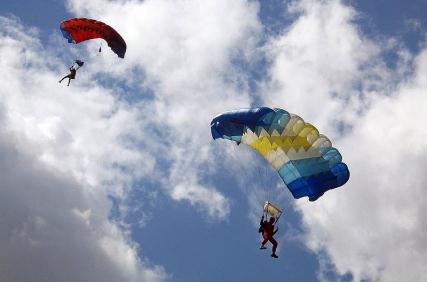 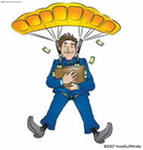 ЧЕМ БОЛЬШЕ ПАРАШЮТ, ТЕМ СИЛЬНЕЕ
 ТОРМОЗИТ ЕГО ВОЗДУХ, ТЕМ МЕДЛЕННЕЕ
 ОН СПУСКАЕТСЯ НА ЗЕМЛЮ,
ЖИВЫЕ АНАЛОГИ ПАРАШЮТОВ
ЛЕТУЧИЙ ДРАКОН
ЖИВЫЕ АНАЛОГИ ПАРАШЮТОВ
БЕЛКА- ЛЕТЯГА
ЖИВЫЕ АНАЛОГИ ПАРАШЮТОВ
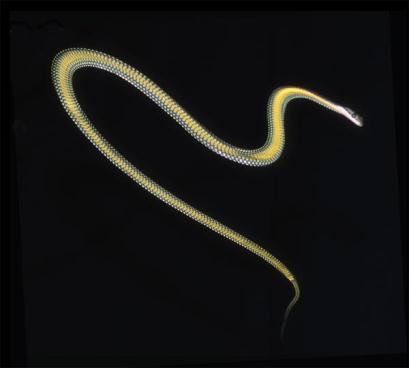 ВОЗДУХ ТОРМОЗИТ ДВИЖЕНИЕ!
СПАСИБО 
ВСЕМ
 ЗА РАБОТУ!
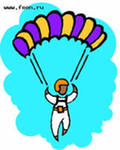